Канстанцін Каліноўскі
(1838-1864)
25 сакавіка 1989 года. Вільня
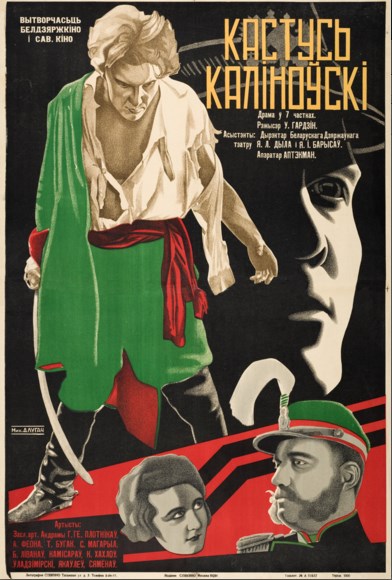 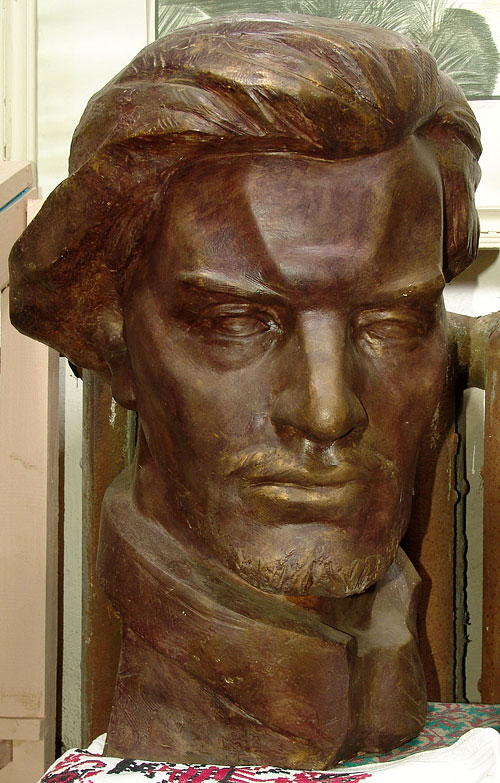 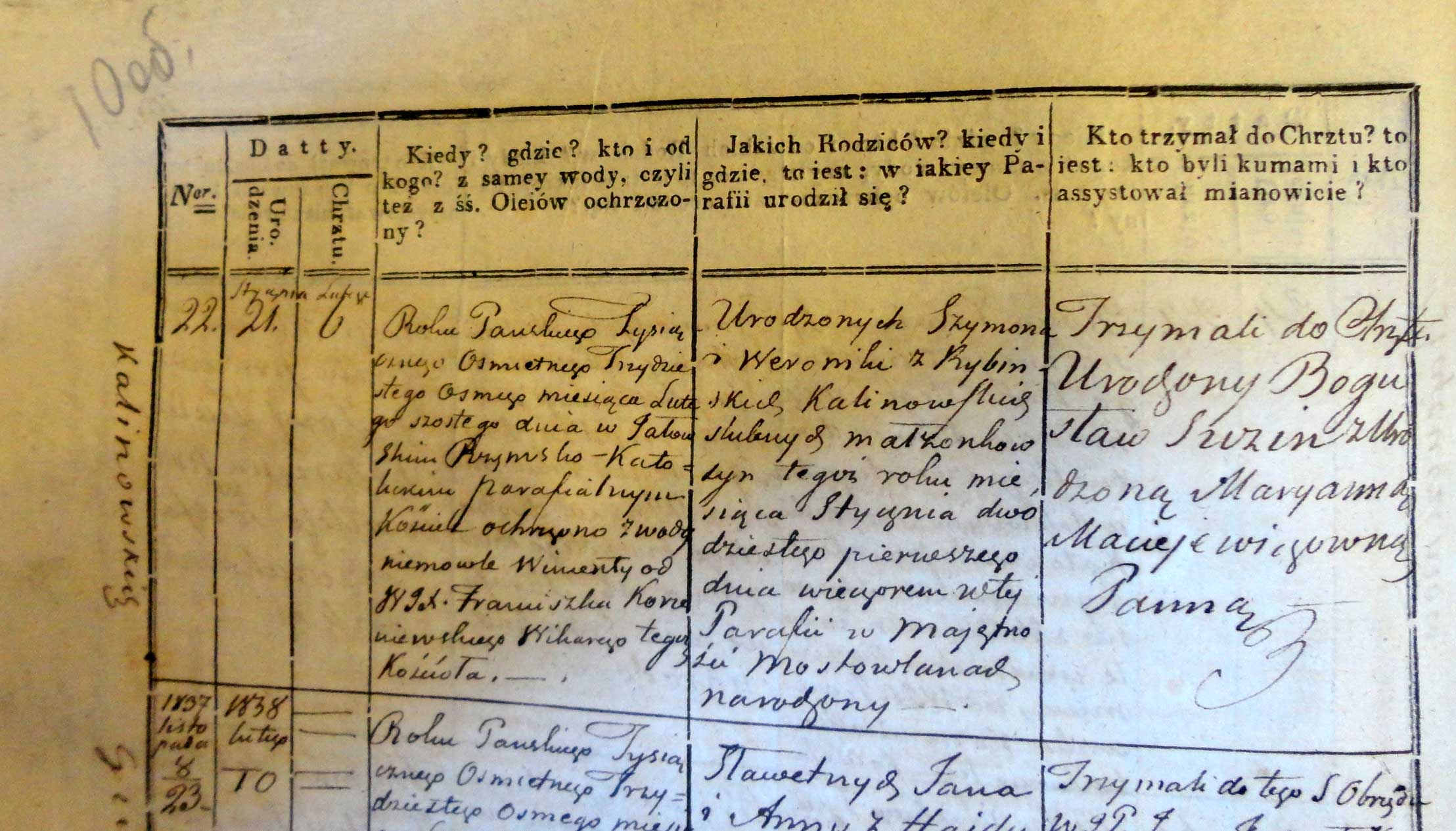 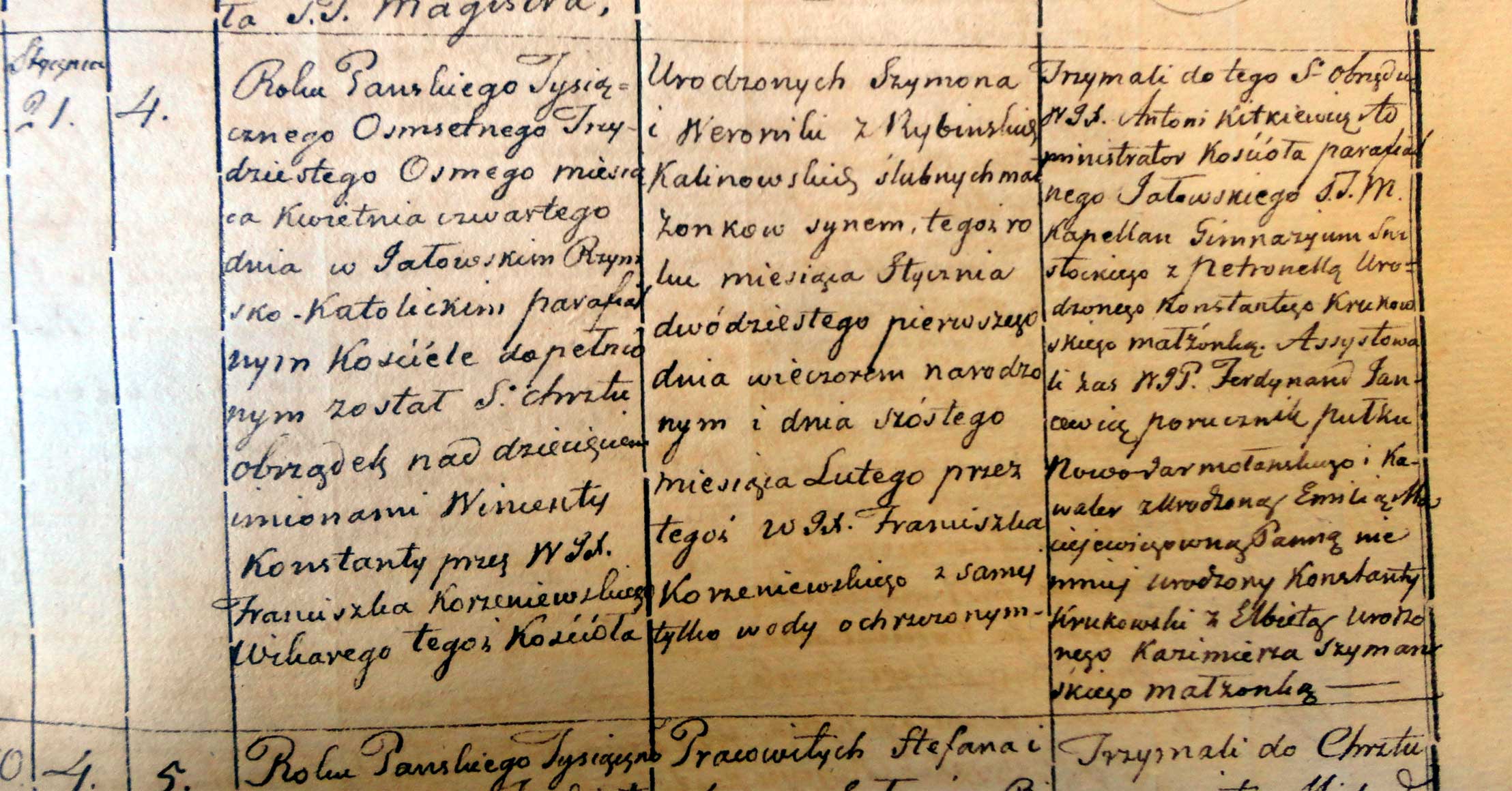 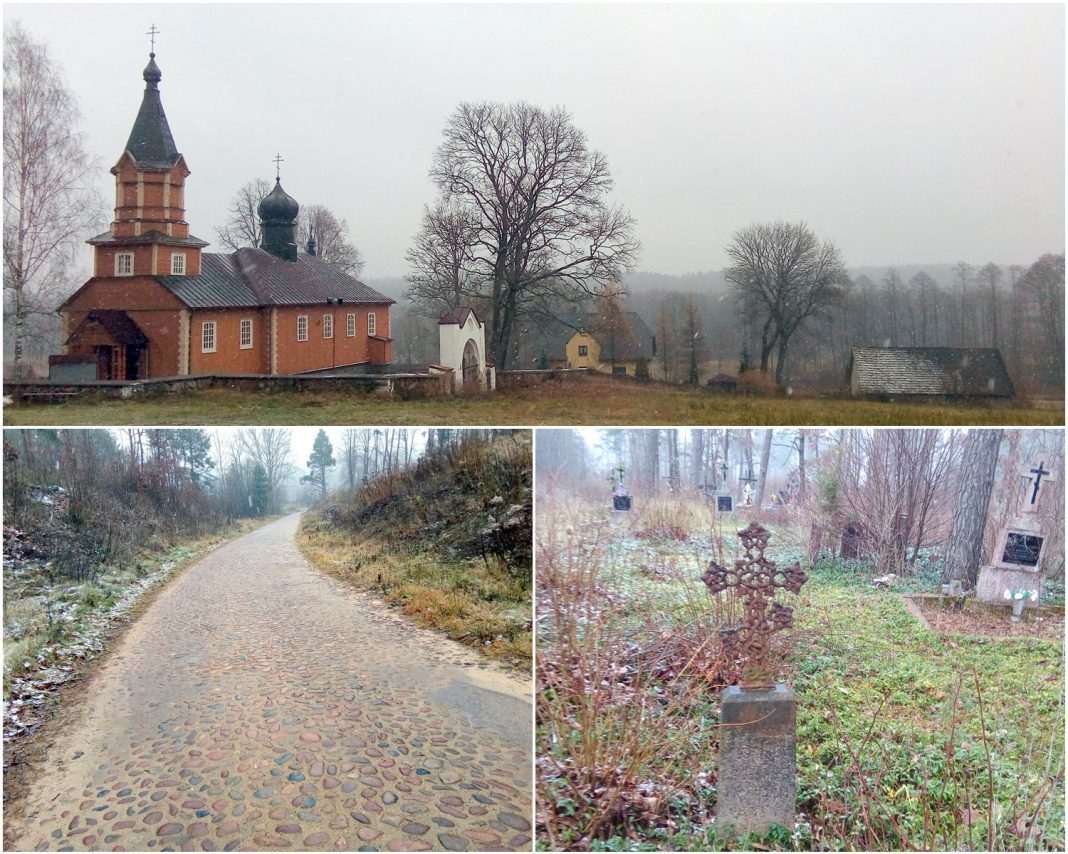 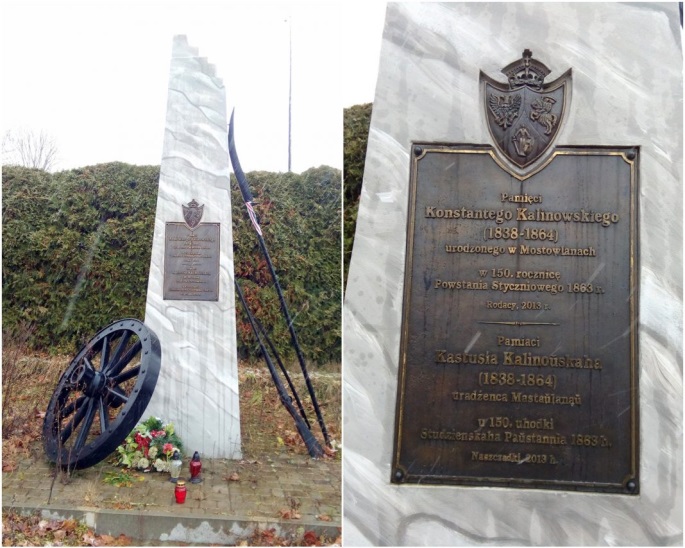 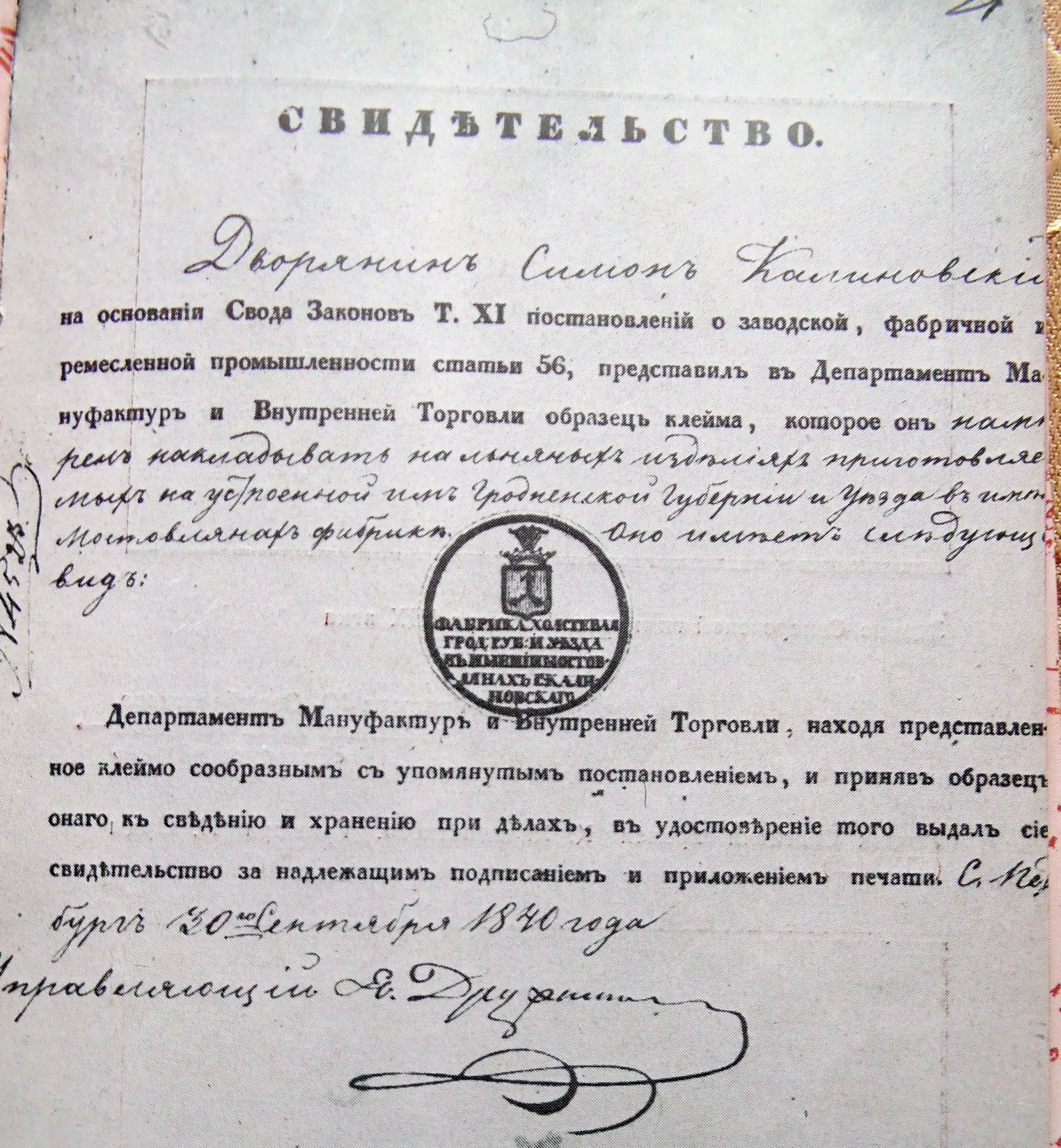 Якушоўка
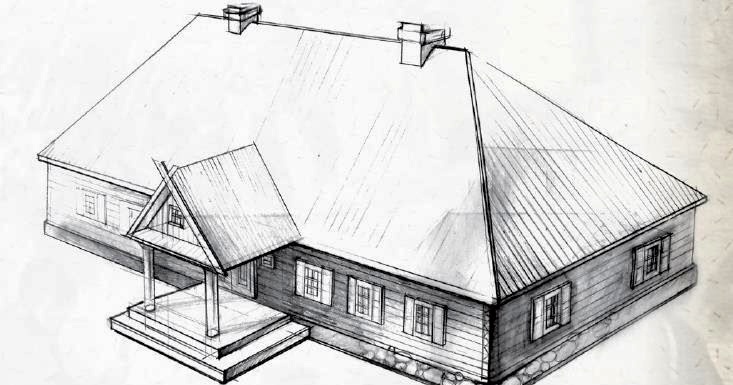 Свіслач
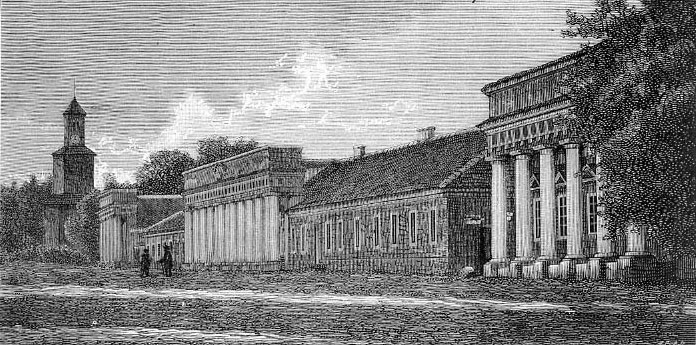 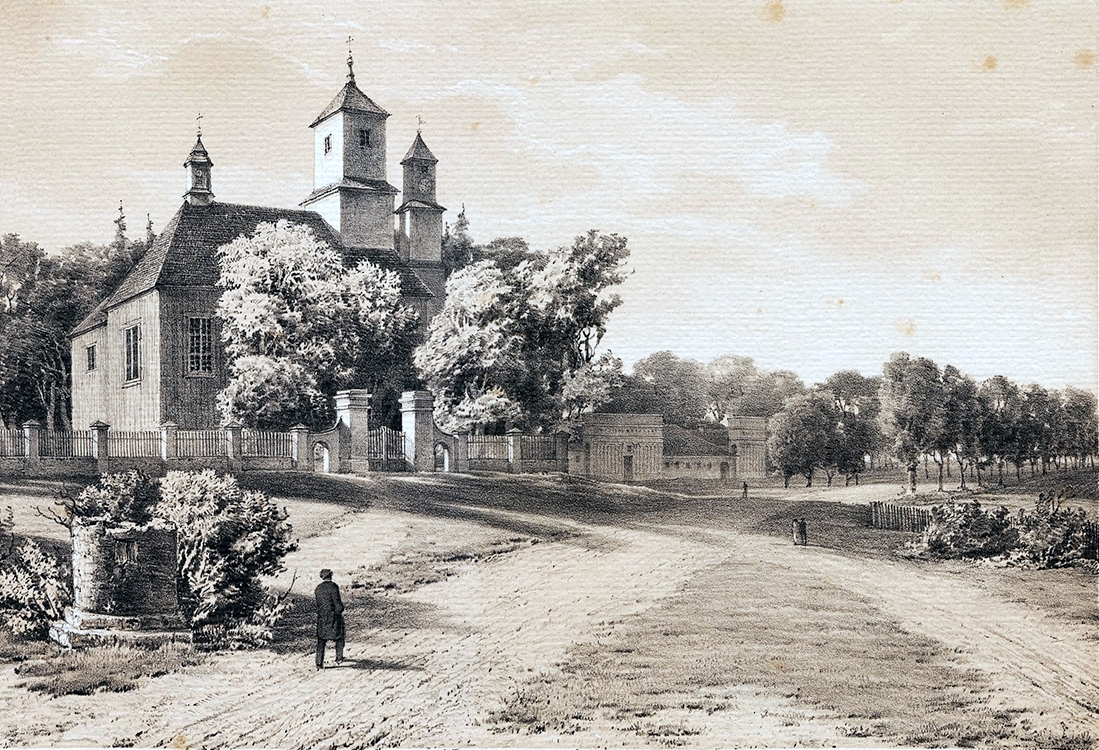 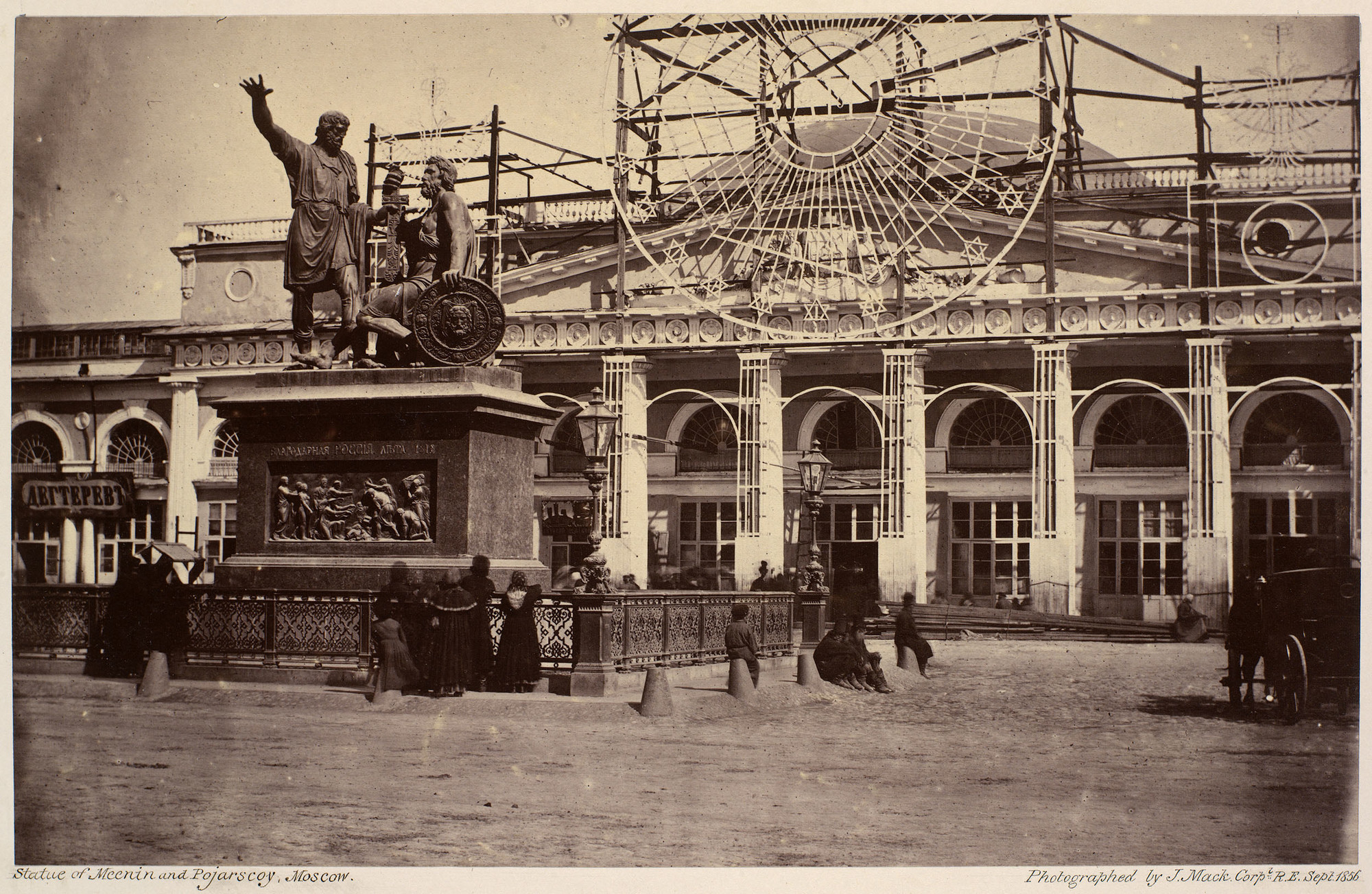 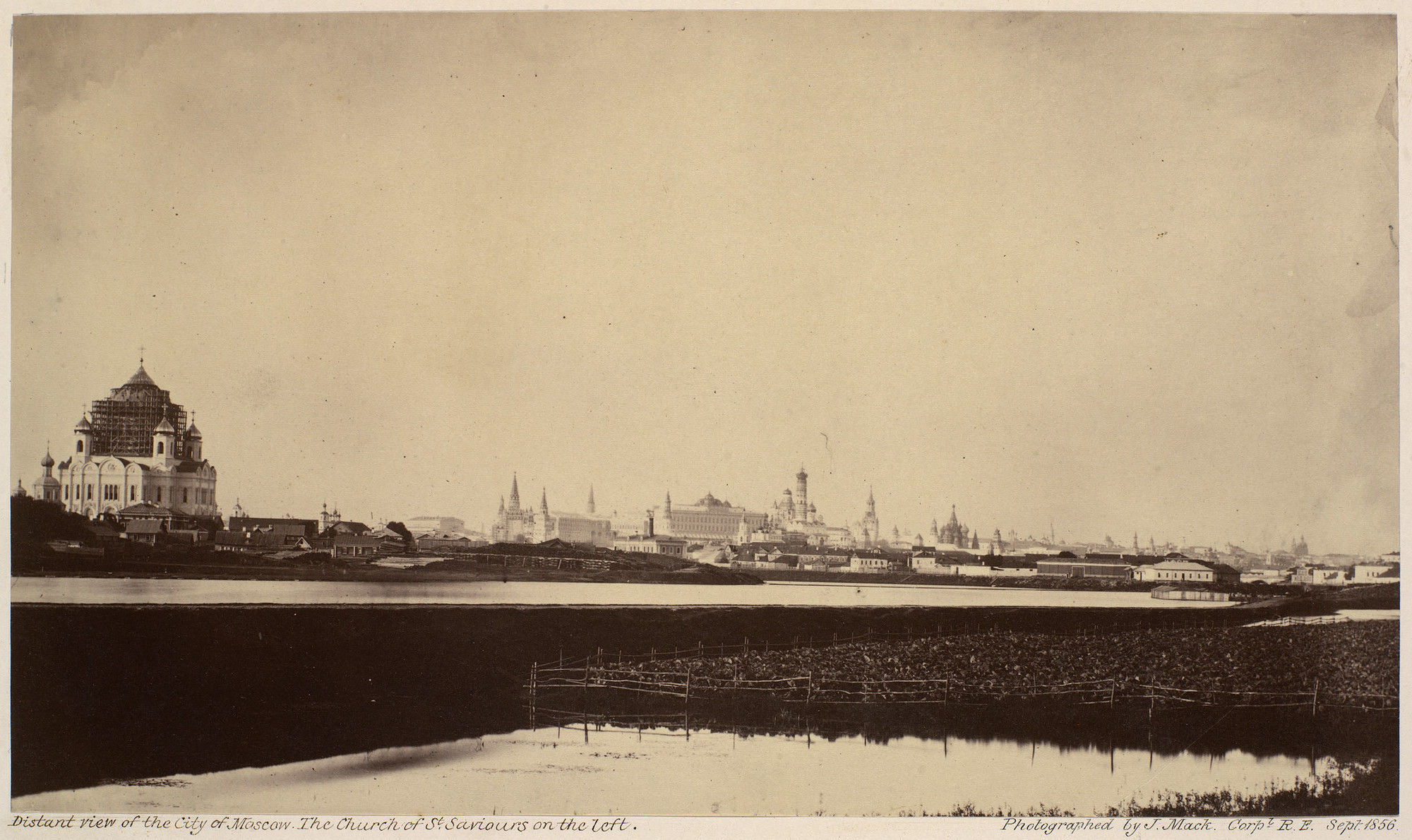 Масква
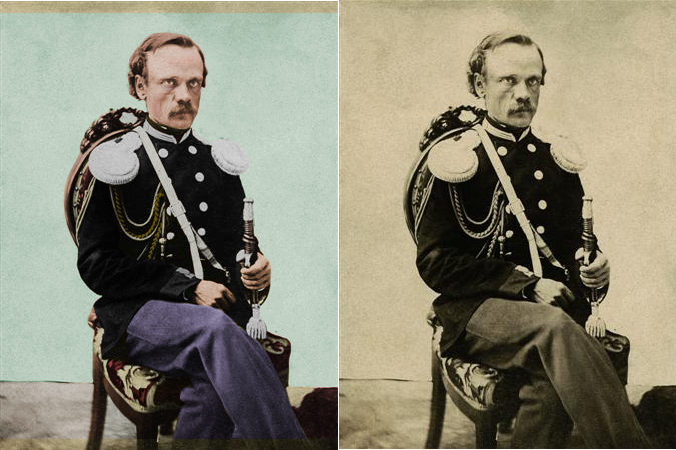 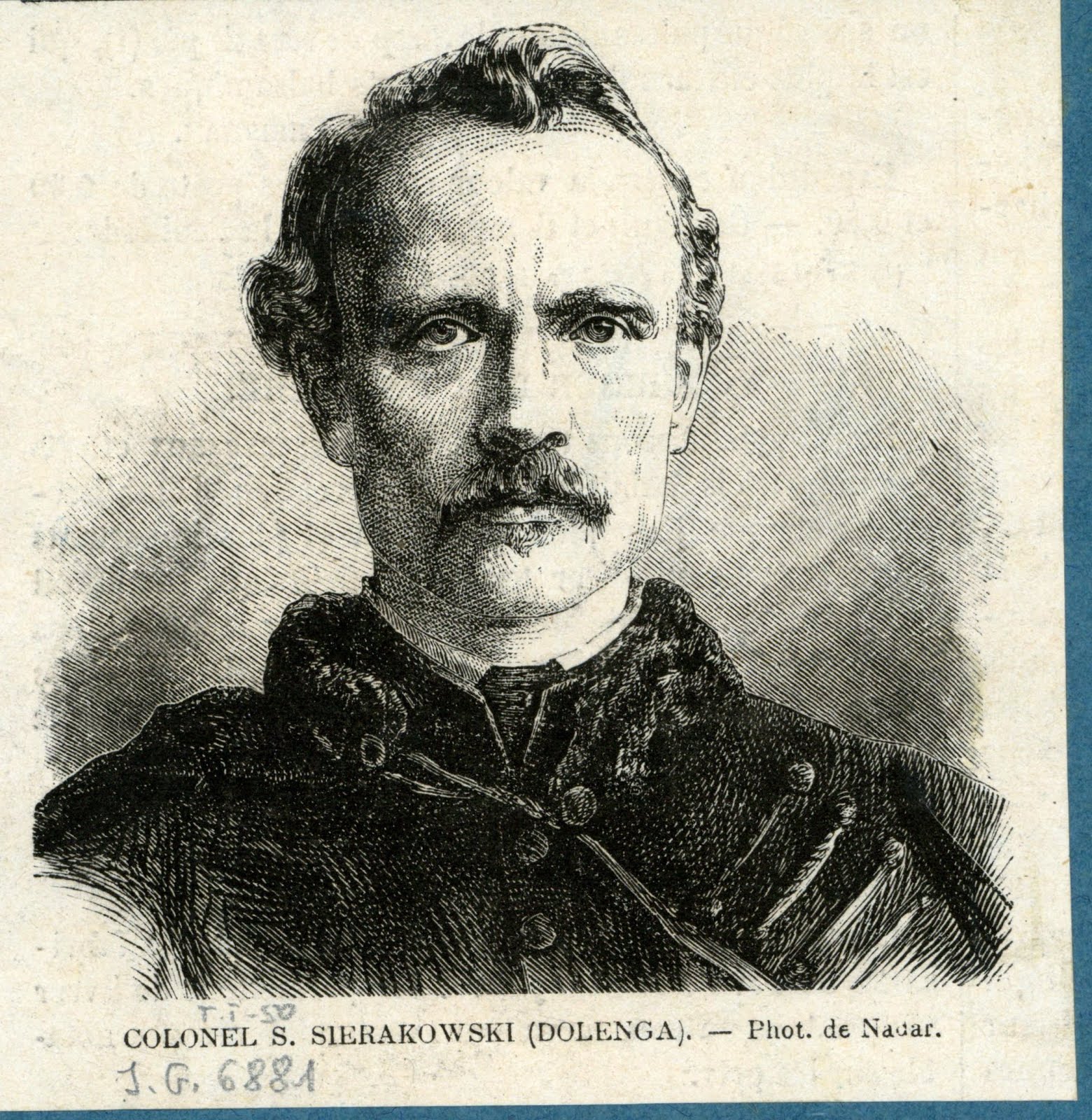 Зыгмунт Серакоўскі
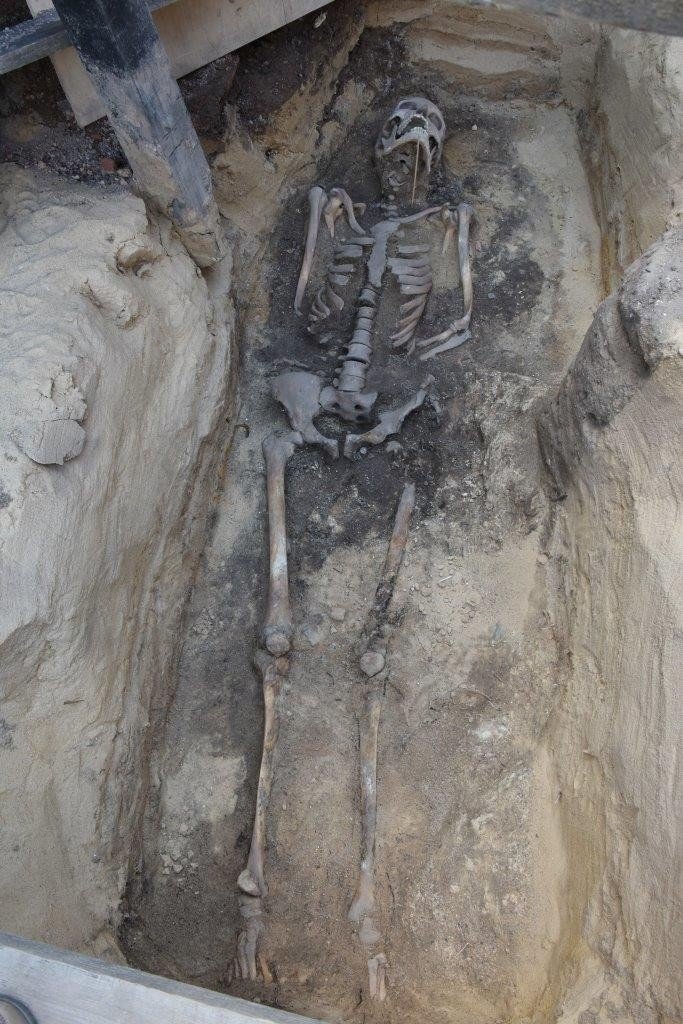 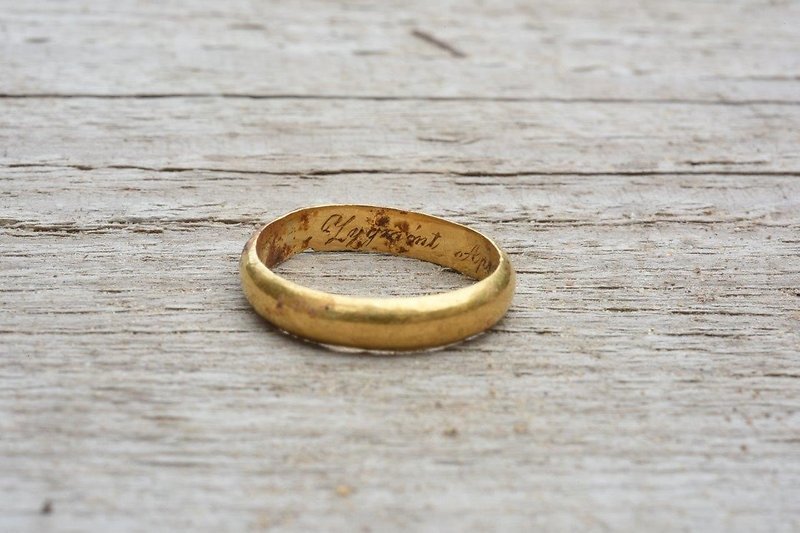 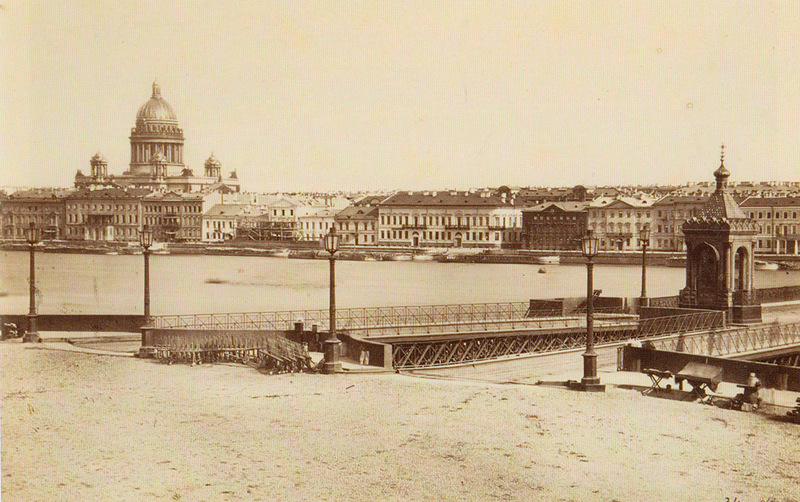 Пецярбург
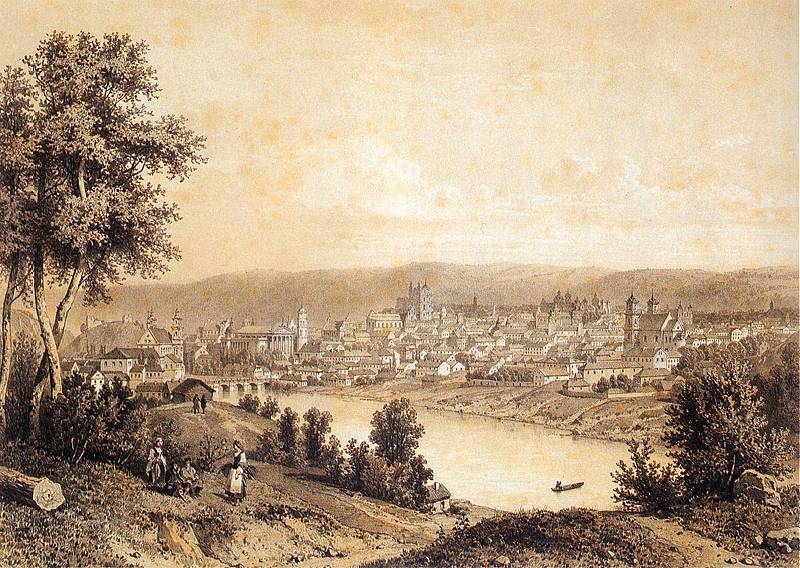 Вільня
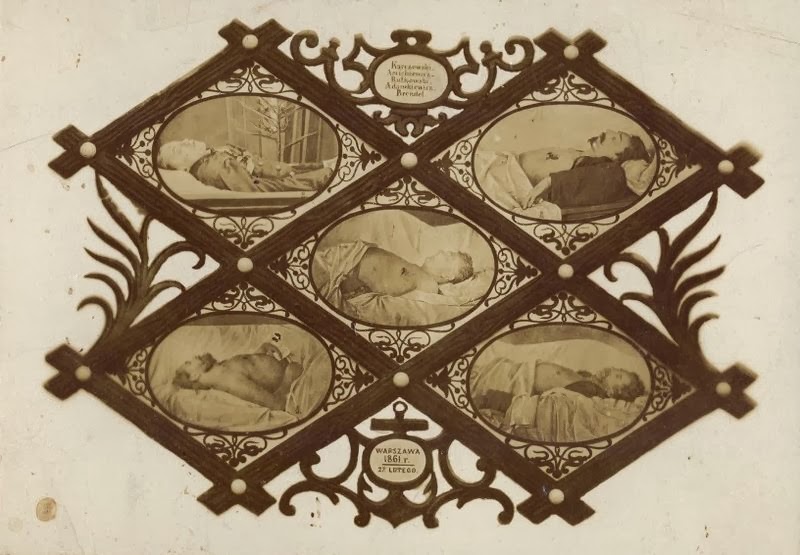 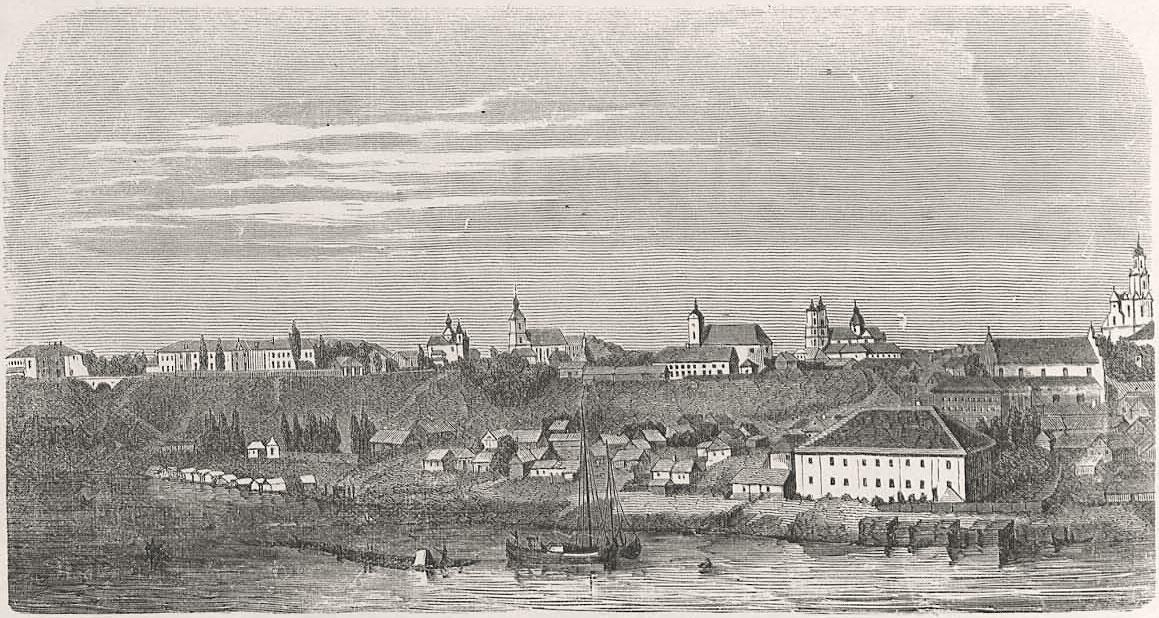 Гродна
З ненадрукаванай«Мужыцкай праўды»
Вы, Дзецюкі, пэўне, не ведаеце, хто вы такія, як называецца гэта зямля, на якой нашыя бацькі жылі, на якой мы жывемо і нашыя дзеткі жыці будуць, – што з ею чаўплося з даўніх лет, якім гэта способом маскаль пад сябе загарнуў і для чаго то ён нас да гэтае пары яшчэ трымае. Каб кажэн з нас не быў як быдла, што нічого не знае, а ведаў усё тое, што чэлавек вольны ведаць павінен, – я пішу гэто пісьмо – вы, Дзецюкі, адно з увагаю мене паслухайце.
Зямля наша з вякоў вечных называецца літоўская, а мы то называемся Літоўцы.
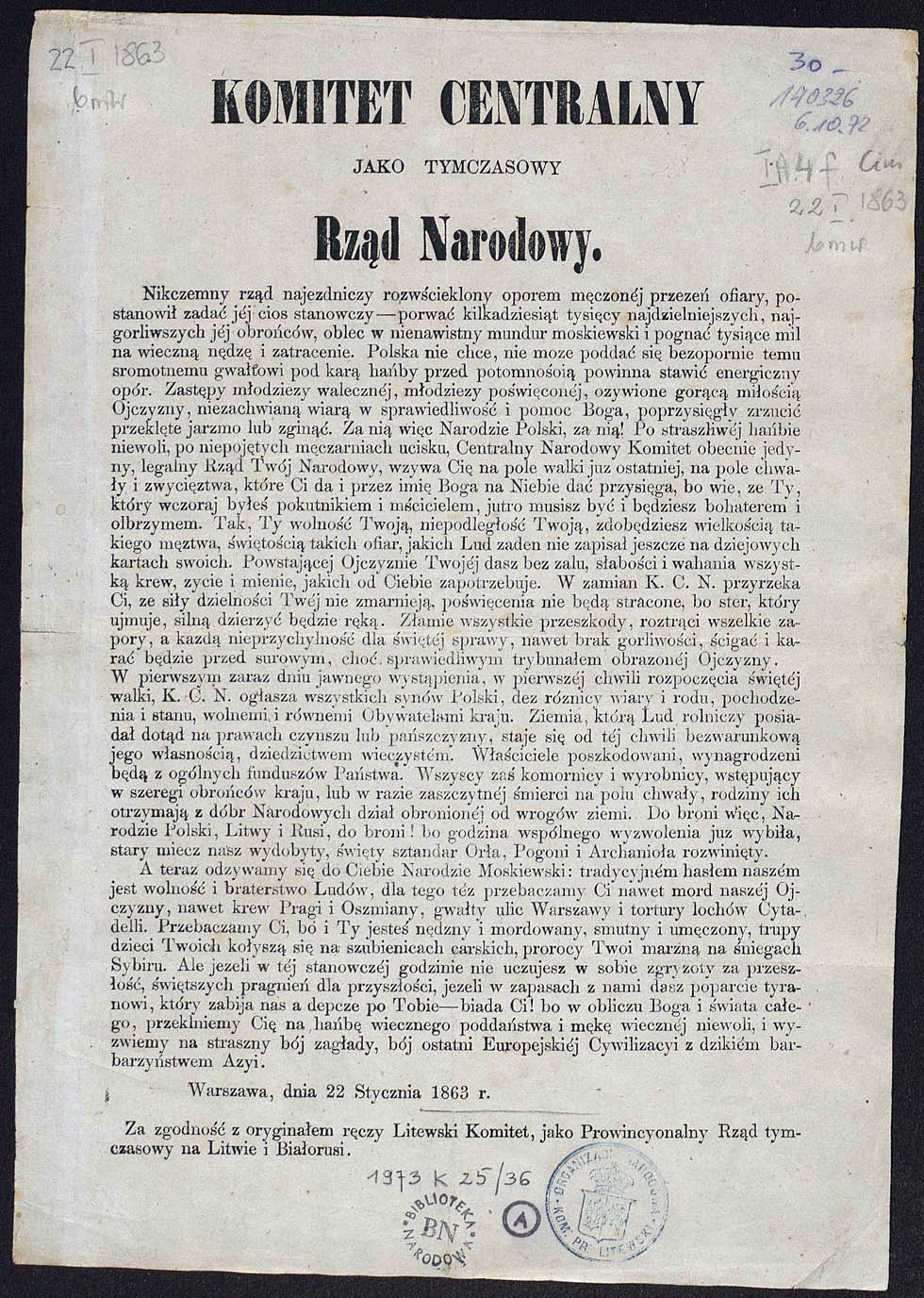 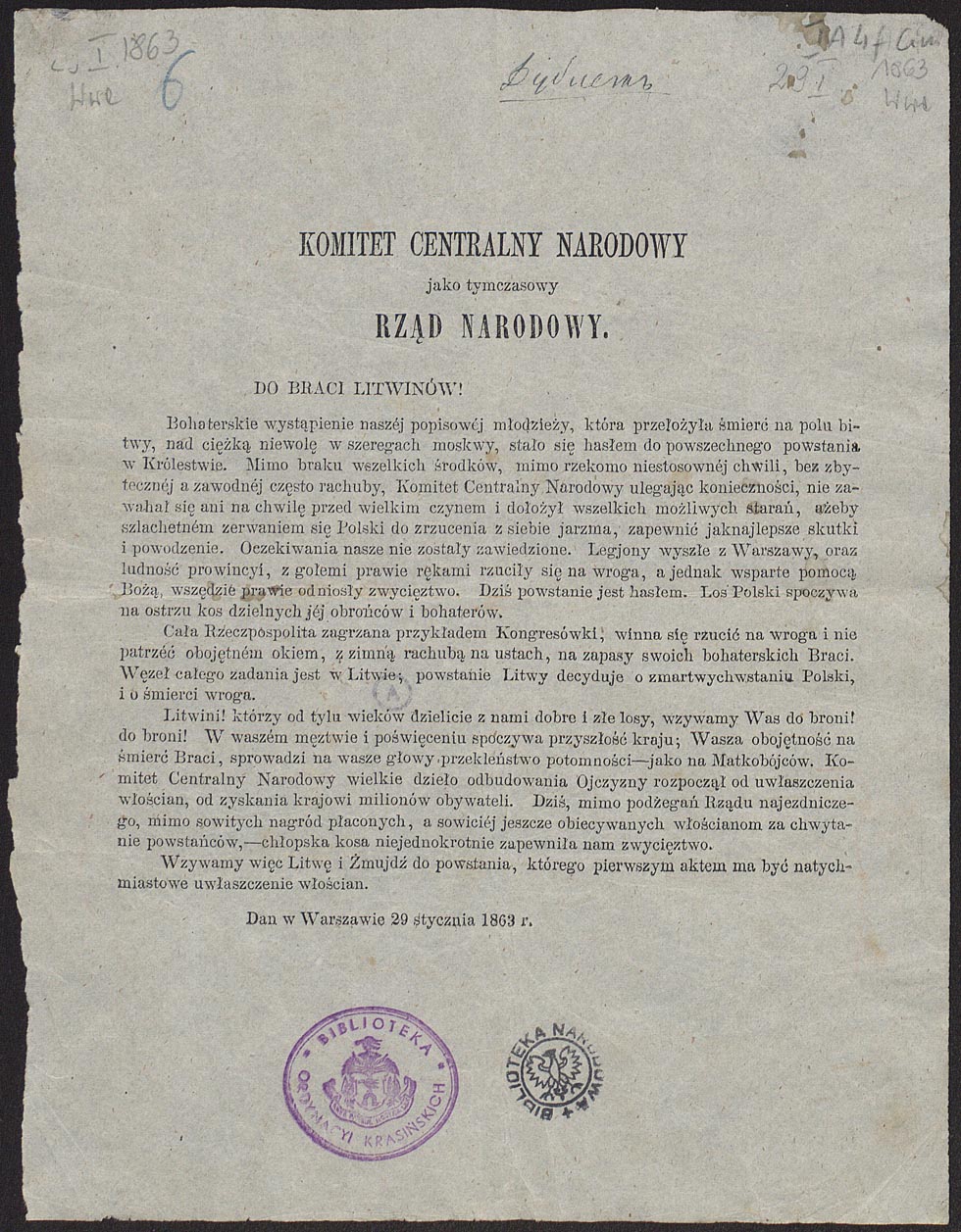 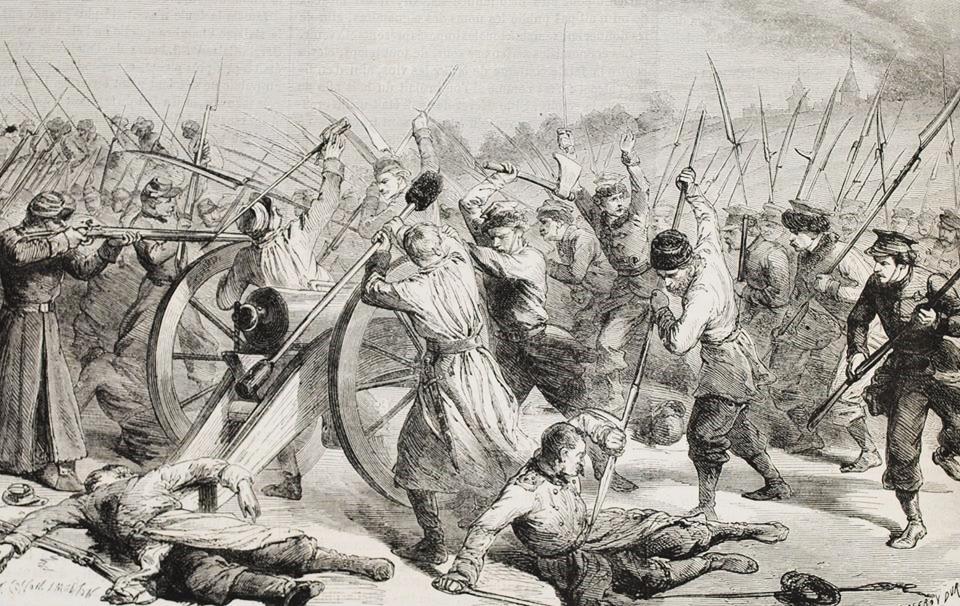 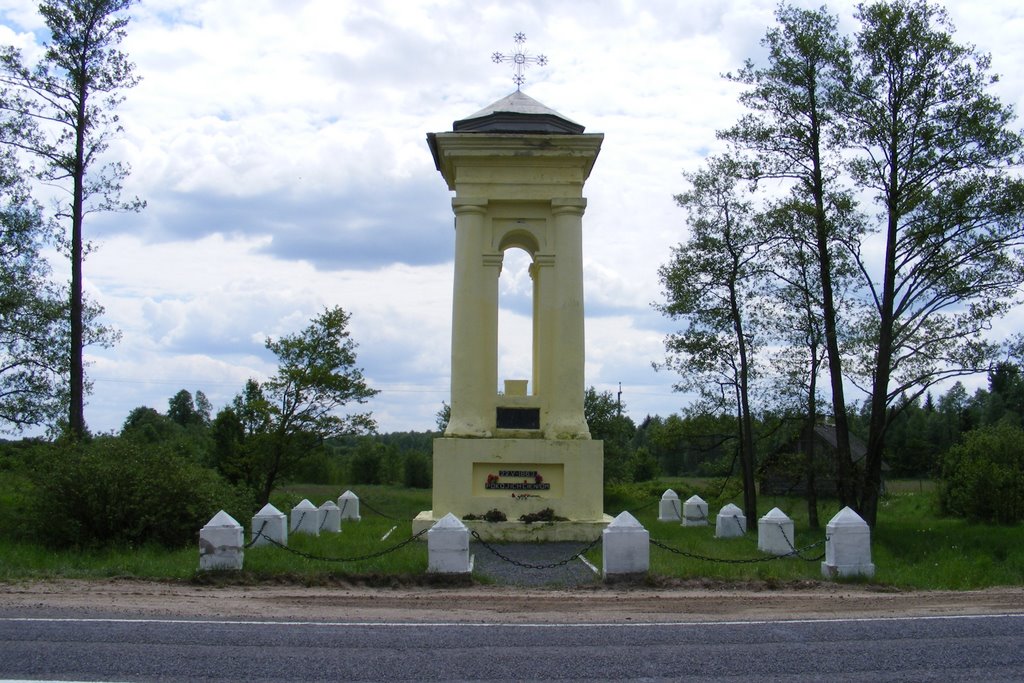 Мілавіды
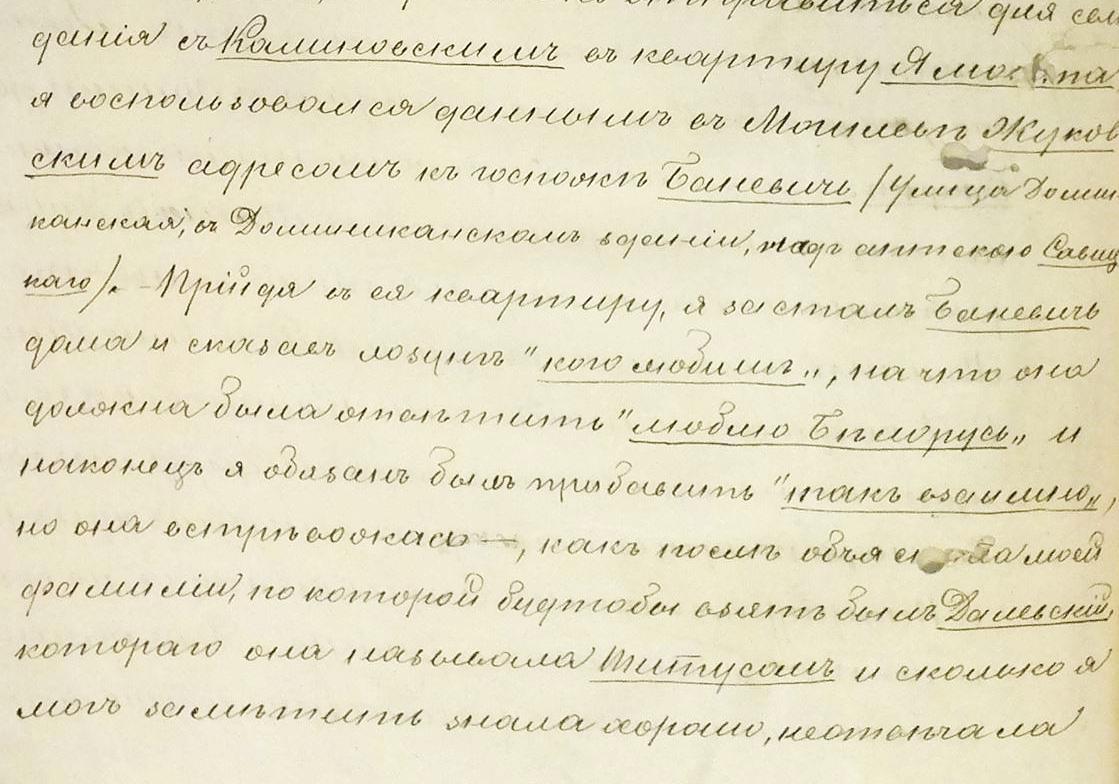 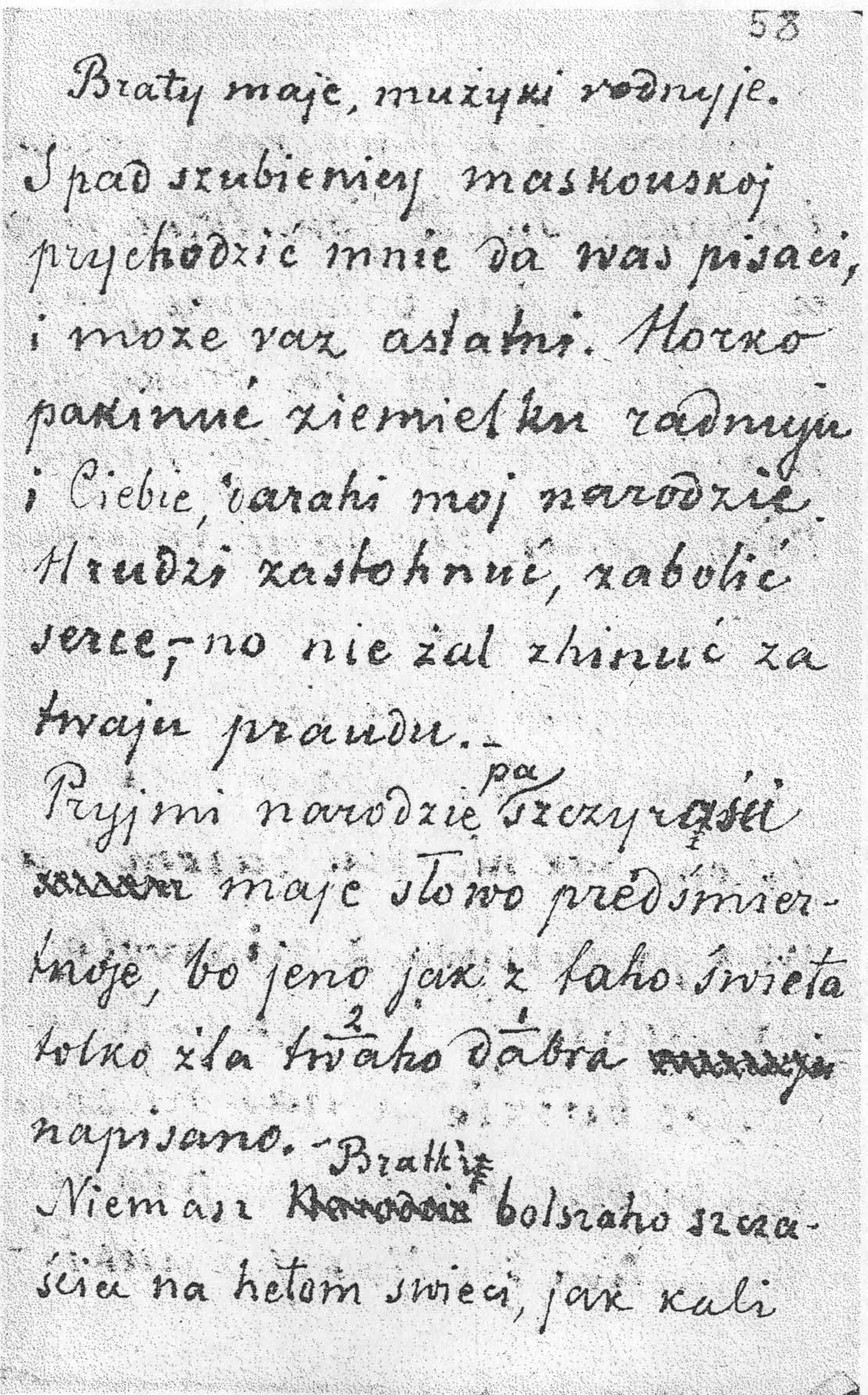 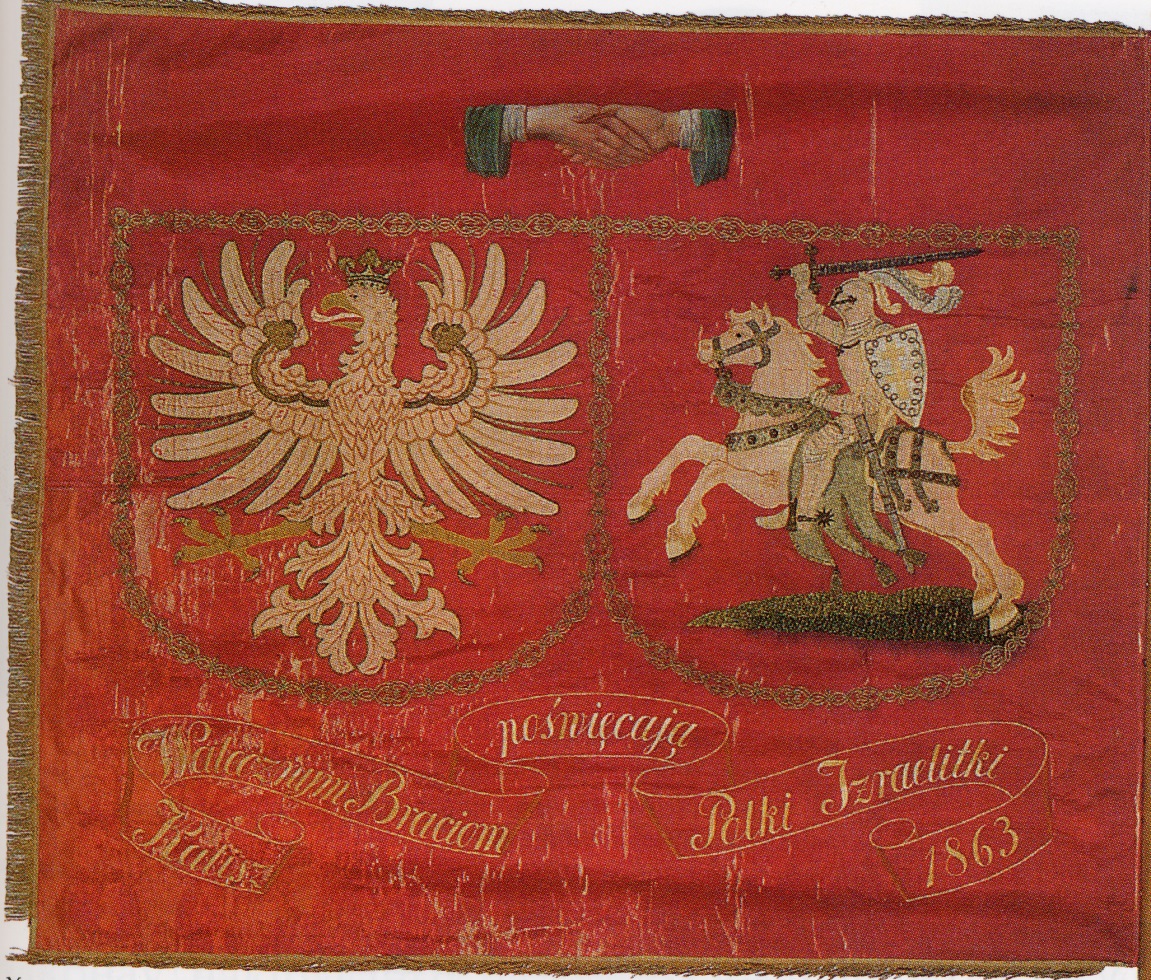 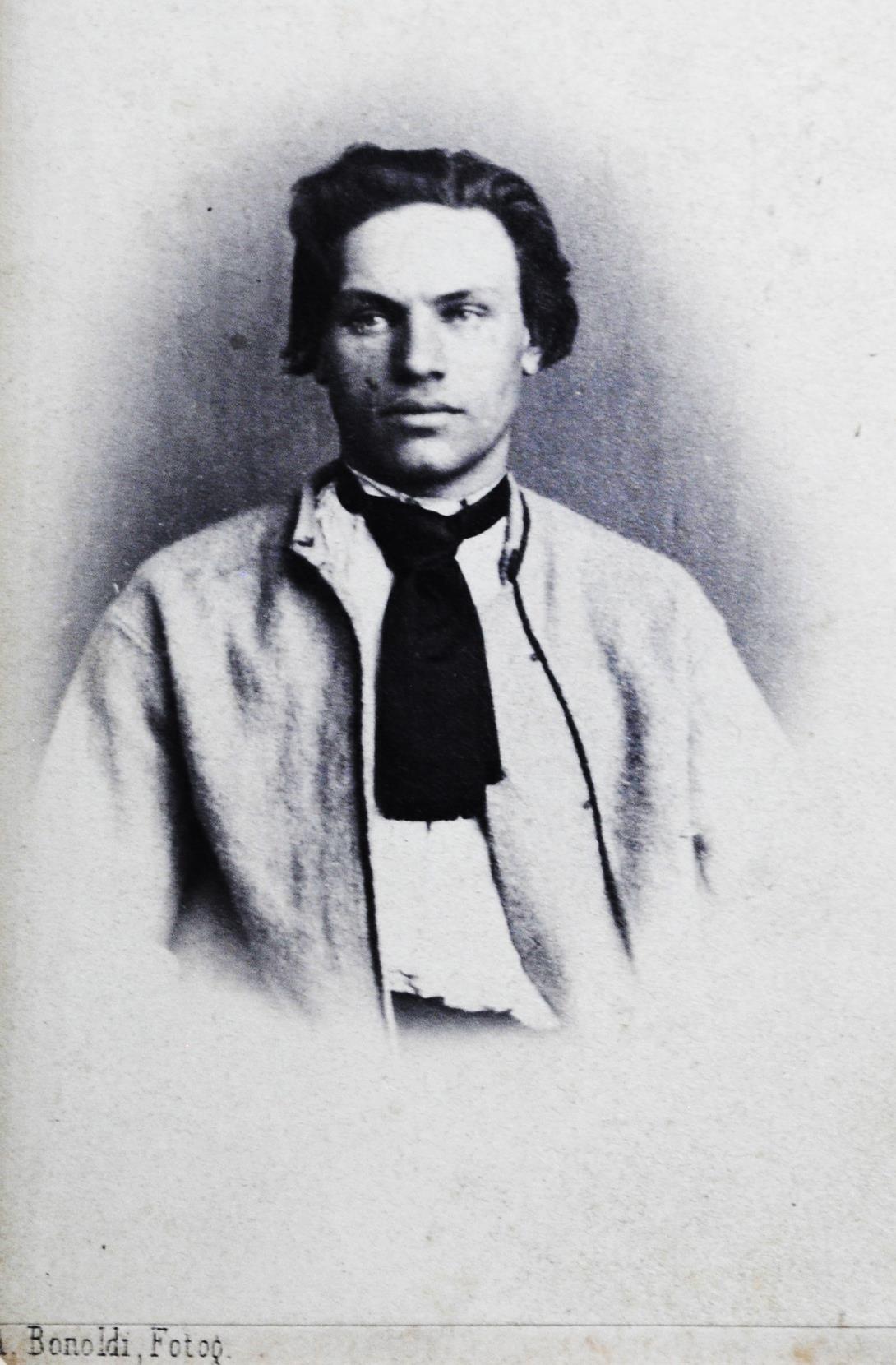